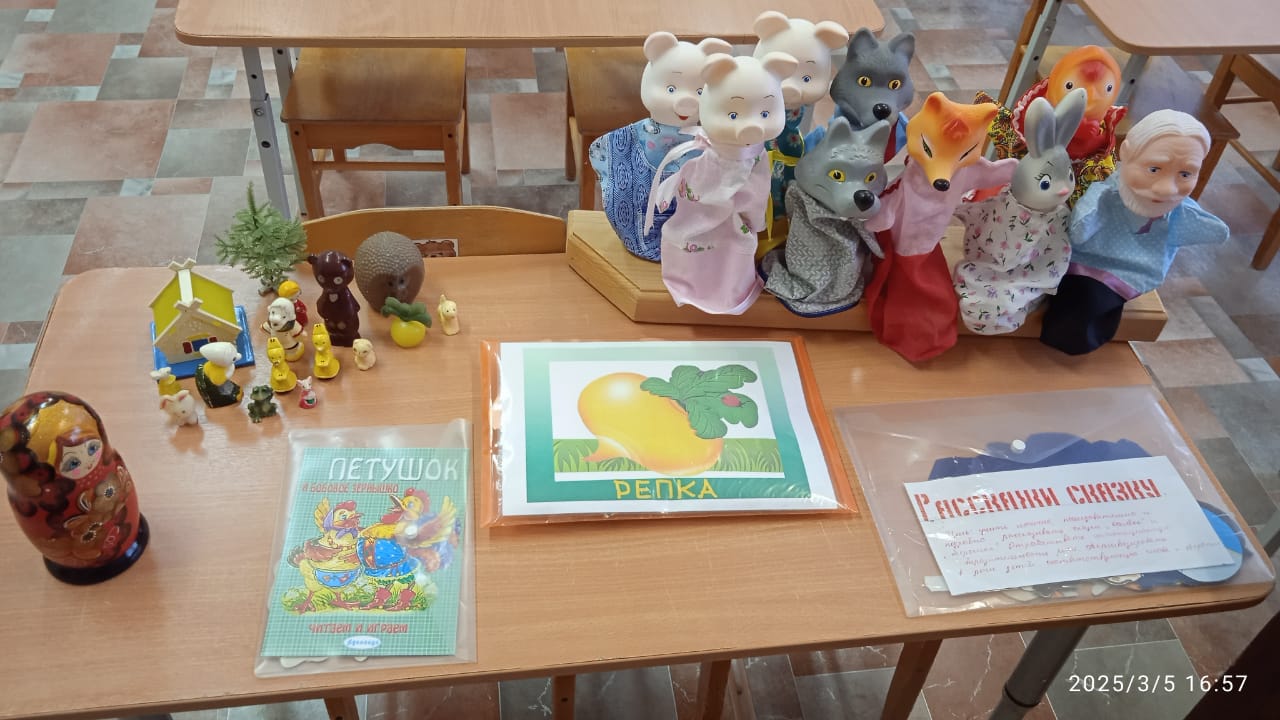 Роль театрализации в речевом и познавательном развитии детей
Консультация для педагогов
Молчанова Ольга Викторовна, воспитатель
2025 г.
Театрализованная деятельность:
помогает усвоению богатства родного языка, его выразительных средств
появляется живой интерес к самостоятельному познанию и размышлению
совершенствует артикуляционный аппарат
формируется диалогическая, эмоционально насыщенная речь
улучшается усвоение содержания произведения, логика и последовательность событий
дети получают эмоциональный подъём
способствует развитию элементов речевого общения: мимики, жестов, пантомимики, интонации, модуляции голоса
позволяет формировать опыт социального поведения
стимулирует активную речь
Театрализованные игры делятся на:
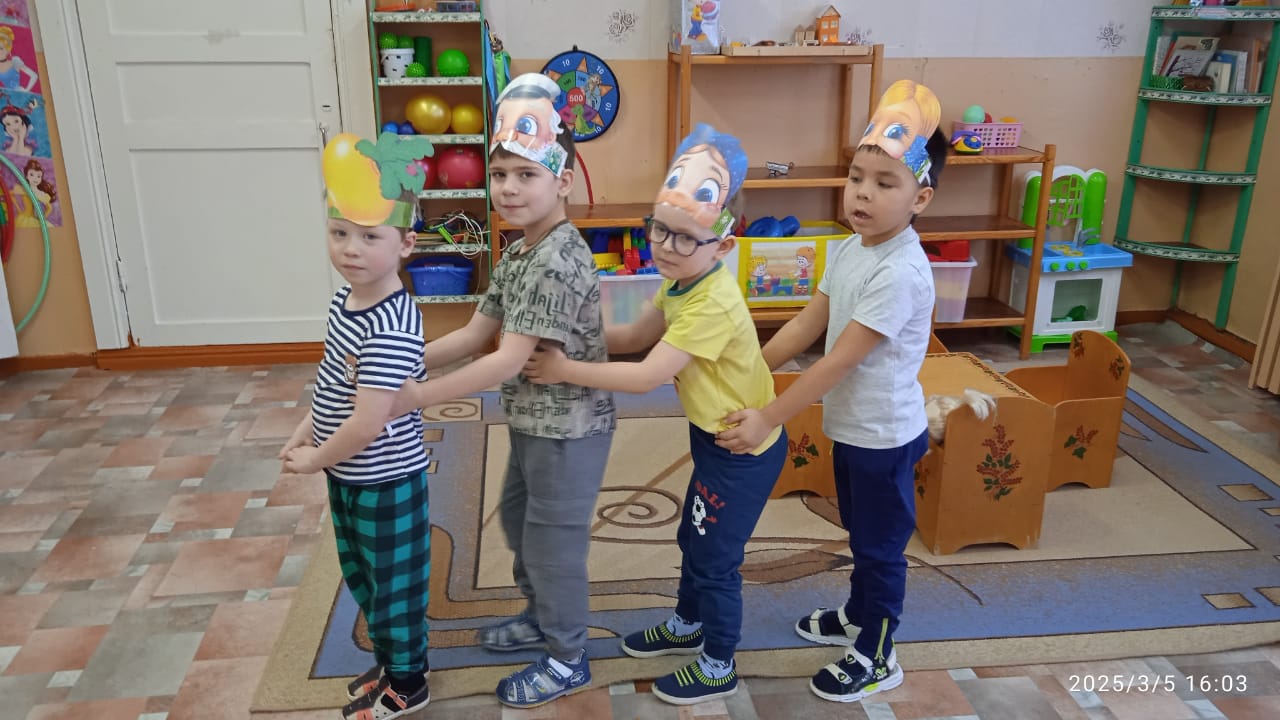 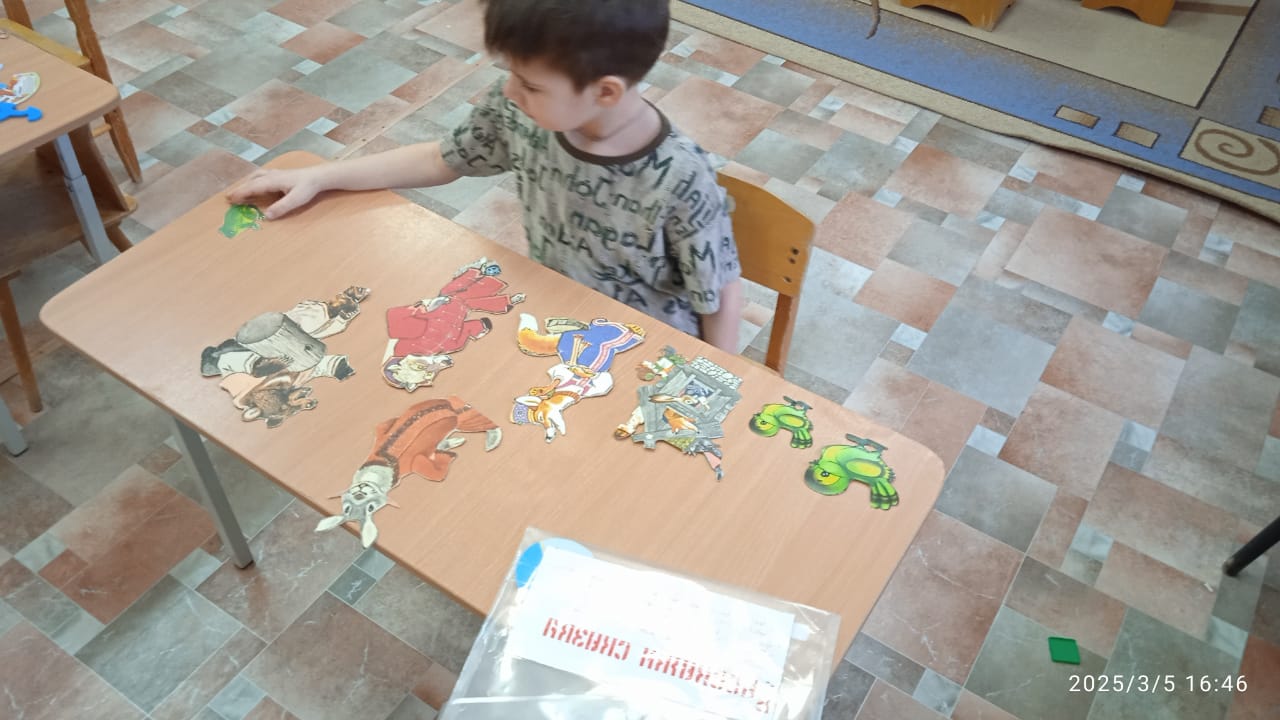 Игра-драматизация
игры-имитации образов животных, людей, литературных персонажей;
ролевые диалоги на основе текста;
инсценировки произведений;
постановки спектаклей по одному или нескольким произведениям;
игры-импровизации с разыгрыванием сюжета (или нескольких сюжетов) без предварительной подготовки.
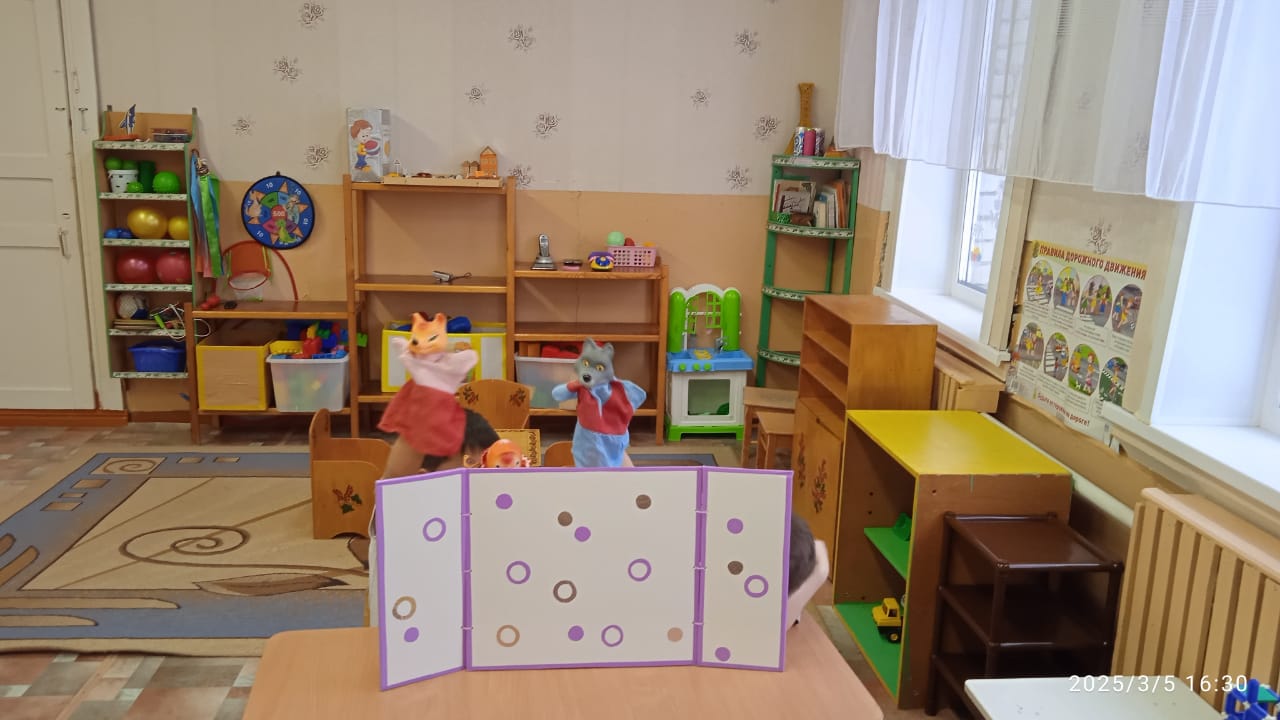 Режиссерская игра
настольный,
плоскостной и объемный,
кукольный (бибабо, пальчиковый, марионеток) и т.д.
катушечный;
ложковый;
баночный;
кулачковый и т.д.
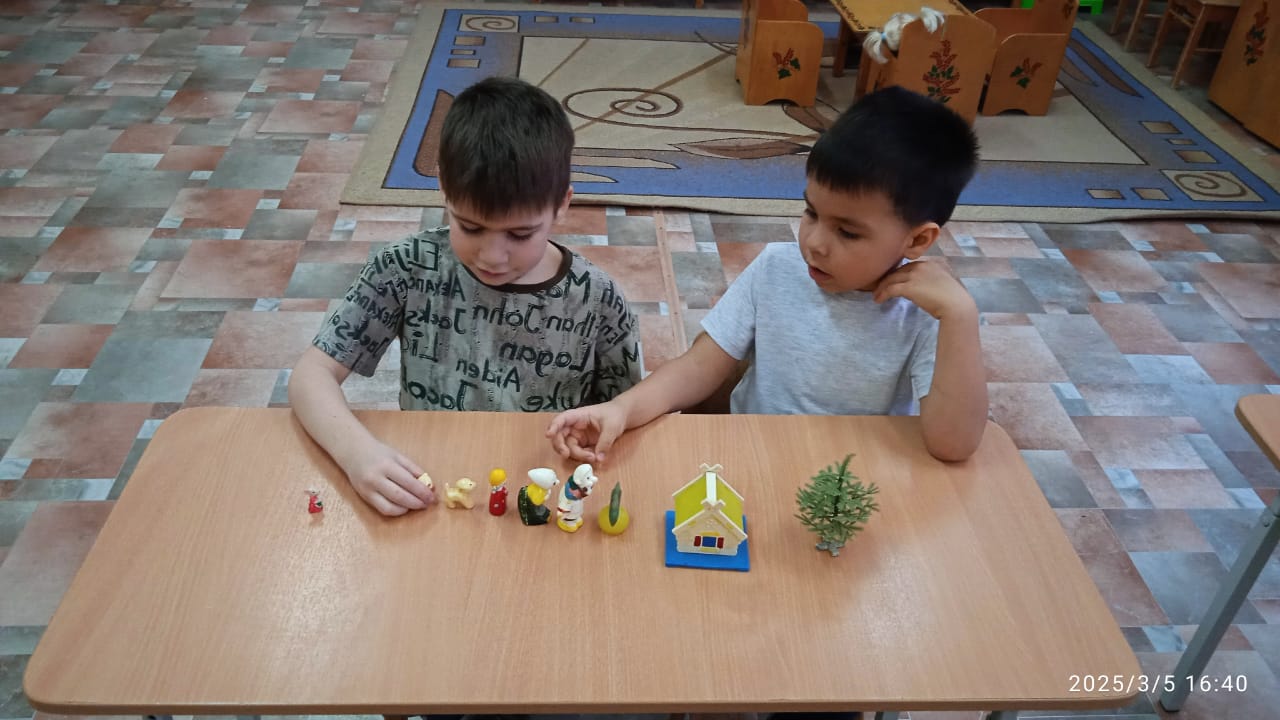 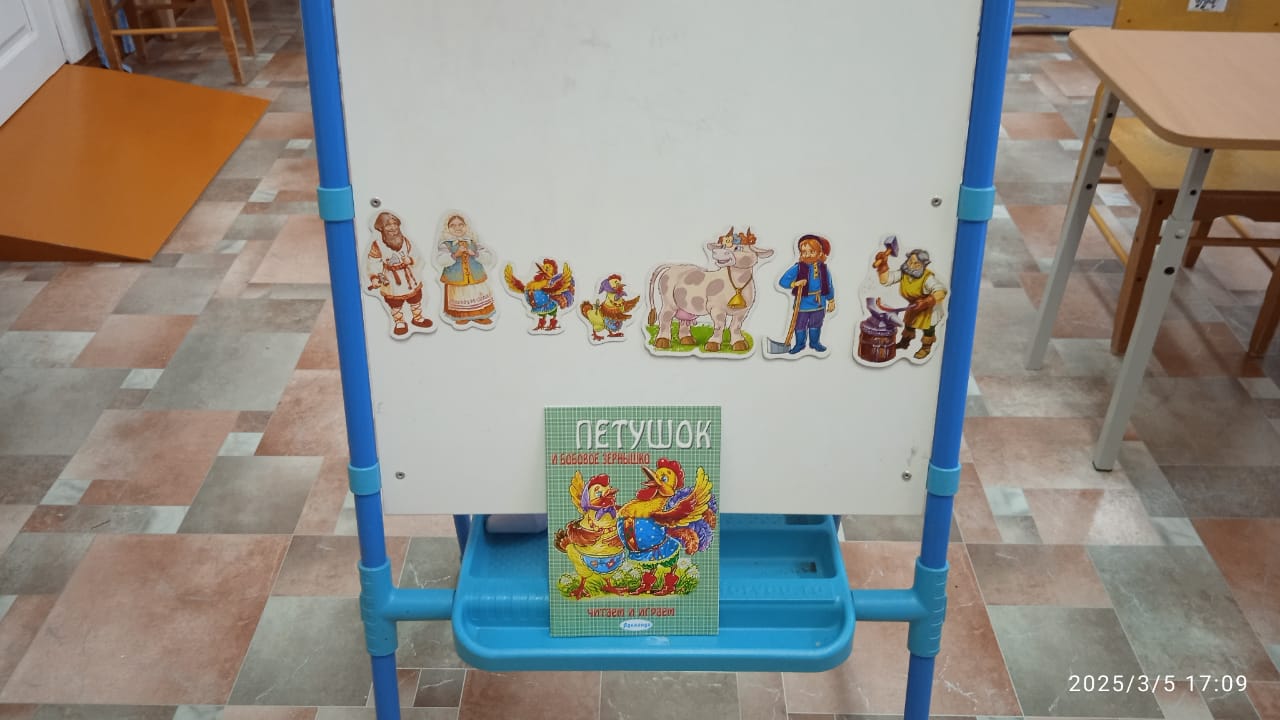 Требования к организации театрализованных игр:
Формы и методы руководства театрализованными играми
Основными специфическими методами работы по совершенствованию творческой деятельности детей в театрализованной игре являются:
Метод моделирования ситуаций ;
Метод творческой беседы;
Метод ассоциаций.
Занятия строятся с помощью таких методических приёмов работы, как:
Рассказывание театрализованных героев о себе. 
Рассматривание театральных атрибутов и действия с ними;
Загадки;
Ответы на вопросы педагога.
Система работы по развитию театрализованной деятельности делится на три этапа:
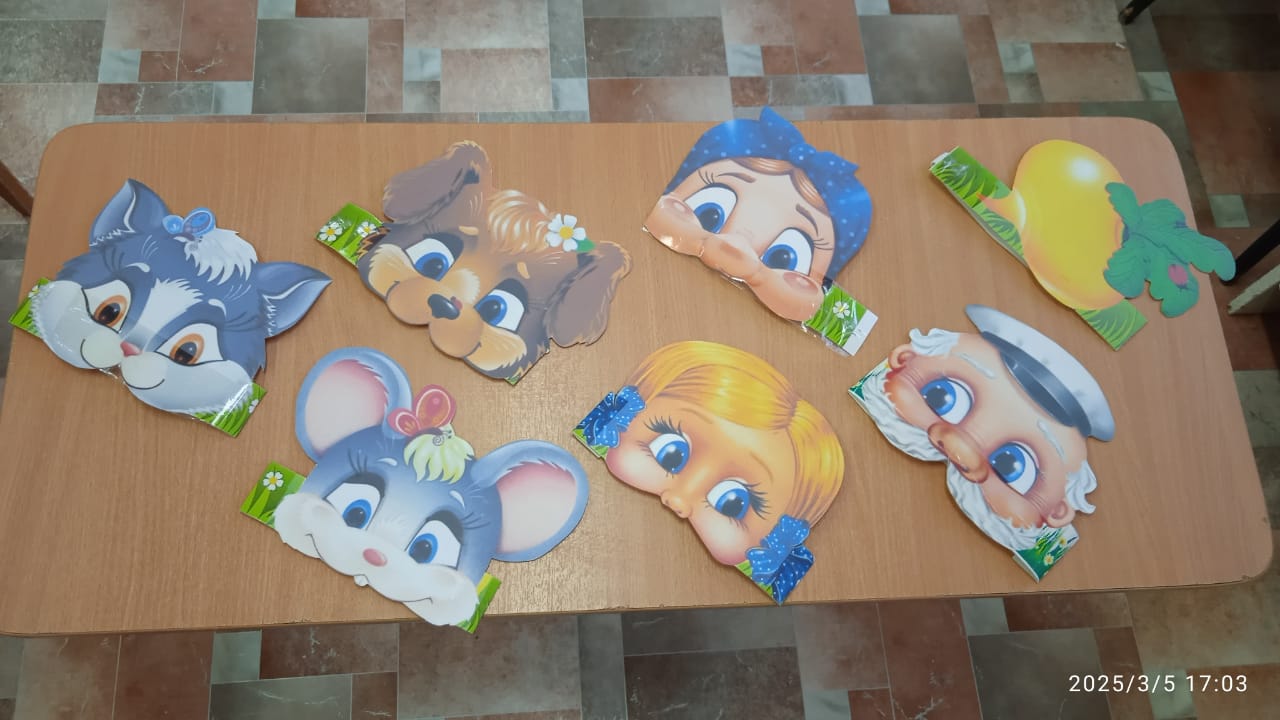 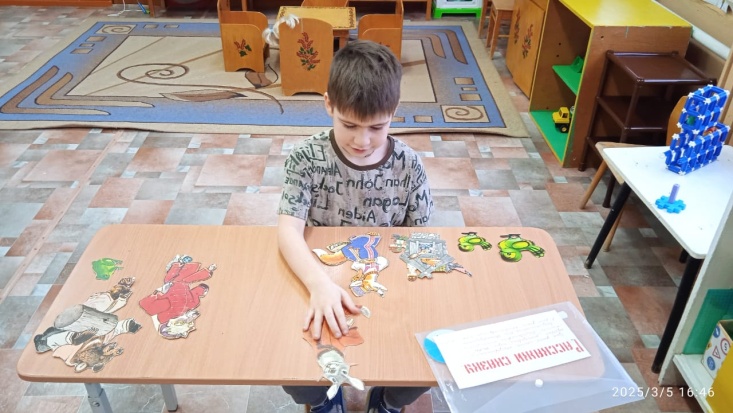 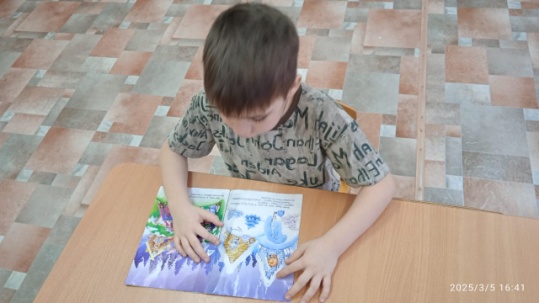 театрализованная деятельность даёт возможность использовать её как сильное, но ненавязчивое педагогическое средство развитию речи, ведь ребенок чувствует себя во время театрализованных игр раскованно и свободно
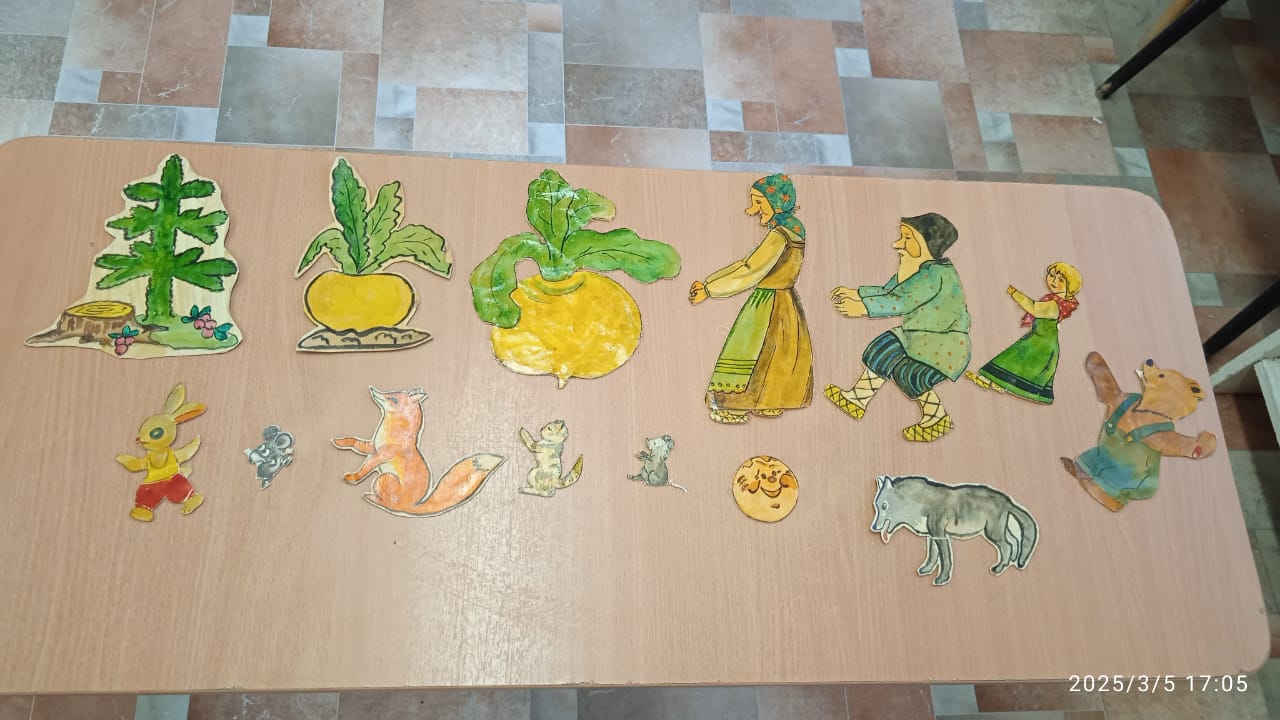 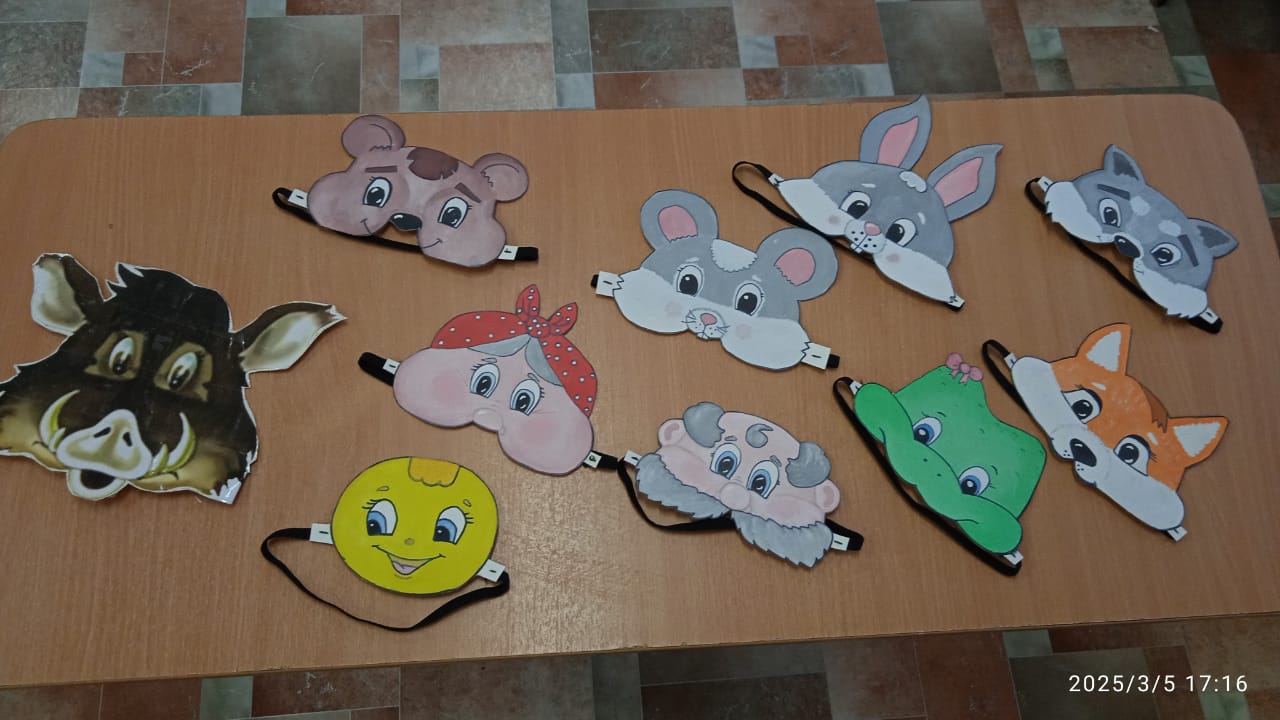 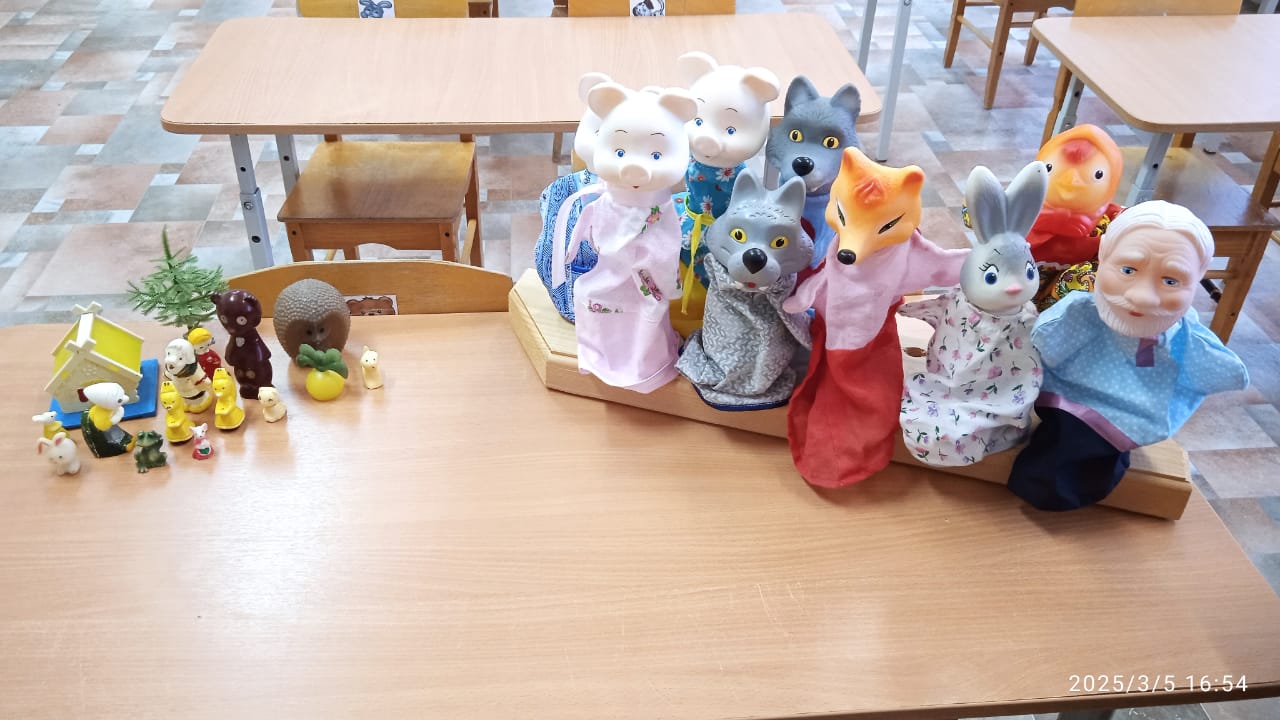